Informações e indicadores culturais: IBGE e MINC - Cristina Lins
Nome: Gabriela Pereira dos Santos
Turma: 2m
Economia criativa - conceito
Criação, produção e distribuição de produtos e serviços baseados no conhecimento e criatividade;
Engloba criatividade, cultura, economia tecnologia e criatividade (UNCTAD).
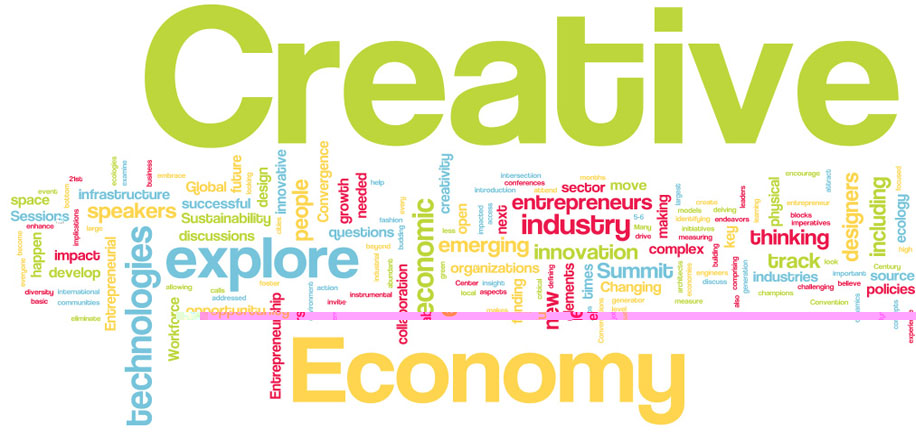 Tecnologias de Informação e Comunicação (TIC)
Influência na sociedade (indivíduos e empresas);

Tecnologia como meio de produção.;

“as fontes de produtividade parecem se encontrar nas tecnologias de geração de conhecimentos, de processamento de informação e de comunicação de símbolos”. (CASTELLS);

Informação como recurso indispensável;
Discussão: falta de informação e estatísticas
Falta de estatísticas sobre as atividades econômicas (culturais/criativas)
Colocam-se questões sobre a falta das estatísticas governamentais para cobrir o setor das indústrias criativas:
Metodológicas: Garante comparabilidade estatística internacional.
Referências Numéricas: Dados confiáveis, atualizados, comparáveis regional e internacionalmente. Indispensável para explicar deficiências e prioridades na gestão cultural da Cultura Brasileira.
Discussão: falta de informação e estatísticas
Produtivas: Englobam atividades culturais em sua origem, mais tradicionais como gráfica de livros, artes cênicas, música e mais relacionadas ás atividades de serviços (audiovisual, telecomunicações, informática, entre outros.).
Nomenclatura: A Classificação Nacional de Atividades Econômicas (CNAE 2.0) apresenta uma nova Seção na Classificação Internacional de Atividades (ISIC) das atividades relacionadas à Informação e Comunicação. Também será avaliada a comparação e compatibilização da classificação de atividades econômicas do controle cultural apresentado no Manual da UNESCO de 2009.
2009 UNESCO Framework for Cultural Statistics (FCS)
Nova versão do Marco de Estatísticas Culturais, de 1986;
Apresenta novos indicadores que consideram a discussão cultural e criativa das atividades culturais de cada país, comparando-os internacionalmente;
Prioridades culturais nacionais (de cada país.).
Informações e indicadores culturais: IBGE e MinC
Alguns dos pontos do acordo, de 2004, entre o Instituto Brasileiro de Geografia e Estatística (IBGE) e o Ministério da Cultura (MinC):
Aprofundar a reflexão sobre o conceito cultura/economia criativa para produção de estatísticas nacionais, com o intuito de avançar o trabalho;
- Aprofundar os estudos sobre as estatísticas municipais, analisando a diversidade cultural das cidades brasileiras e permitindo formular novas políticas e reformular modelos de gestão.
Outras fontes de dados do IBGE
Segundo os dados de 2008, 56 milhões de pessoas de 10 anos ou mais de idade acessaram a Internet, por meio de um computador... (PNAD: ACESSO 2008 p.34)
As estatísticas sobre bens e serviços, que contribuem para o acesso à informação e comunicação, são instrumentos valiosos para subsidiar o planejamento nacional e as políticas públicas voltadas para o desenvolvimento tecnológico do país (PNAD: ACESSO 2008 p.28.).
conclusão
O que se pode concluir com as informações e dados do IBGE e MinC, é que visivelmente a tecnologia, principalmente as Tecnologias de Informação e Comunicação (TIC), está influenciando tanto a vida das pessoas que foi preciso criar um campo de estudo para analisar, estudar e melhorar a gestão cultural do Brasil. Esse campo estuda a tecnologia, cultura e economia e ficou denominado como Economia Criativa.